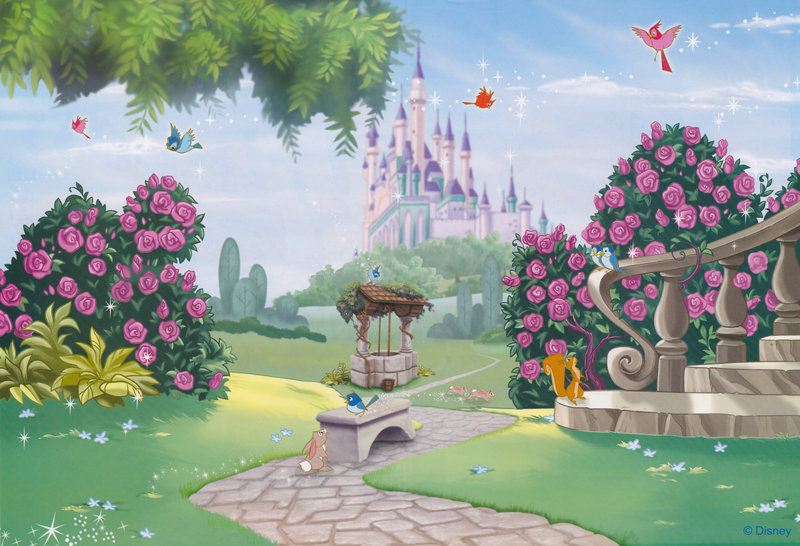 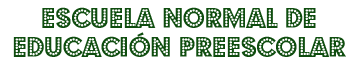 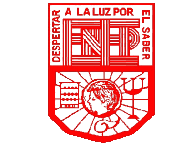 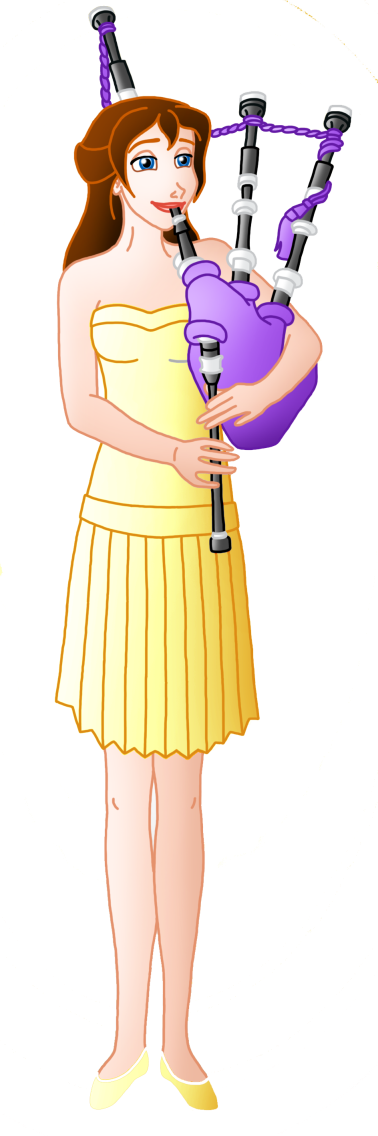 La música
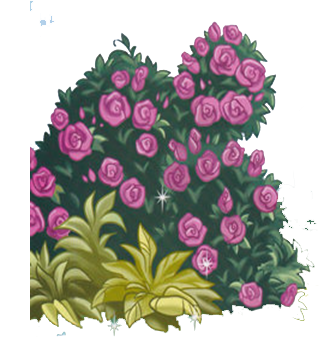 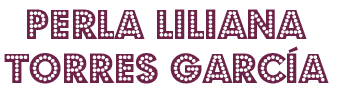 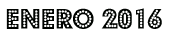